Гродненский государственный медицинский университет
Кафедра биологической химии
ИНГИБИТОРЫ ПРОТЕАЗЫ КАК АНТИРЕТРОВИРУСНЫЕ ЛЕКАРСТВЕННЫЕ ПРЕПАРАТЫ

Докладчик: Ярошук Ольга, 
лечебный факультет, 2 курс, 20 группа

Научный руководитель: Курбат М.Н.,
канд. мед. наук, доцент
Ферменты в медицинской практике находят широкое применение в качестве диагностических и терапевтических средств. Отдельное место занимают лекарственные препараты – ингибиторы ферментов.
Для действия большинства из них мишенью является фермент, изменение активности которого благоприятно влияет на течение заболевания. 
Одними из таких лекарственных средств являются антиретровирусные препараты, применяющиеся для лечения ВИЧ-инфекции.
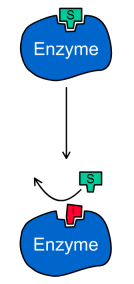 Вирус иммунодефицита человека (ВИЧ) – ретровирус, поражающий CD4-лимфоциты и ослабляющий защиту от многих инфекций и некоторых типов рака, с которыми может справиться иммунитет здорового человека. Самой поздней стадией ВИЧ-инфекции является синдром приобретенного иммунодефицита (СПИД)
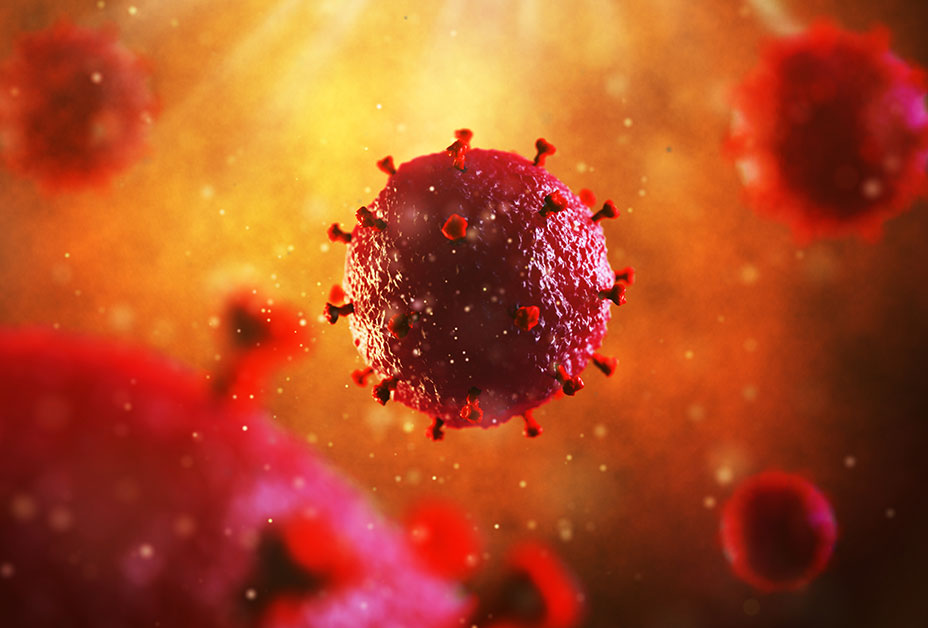 Антиретровирусная терапия (АРВТ) – специфическое противовирусное лечение ВИЧ-инфекции, подразумевающий комбинацию лекарственных средств, относящихся к различным классам

Направлена на:
снижение в плазме уровня РНК ВИЧ до неопределенного значения (т е < 20-50 копий/мл) 
восстановление уровня числа CD4-клеток до нормального (восстановление или реконструкция иммунитета)
Повышение продолжительности жизни ВИЧ-инфицированных 
Снижение риска передачи вируса окружающим людям
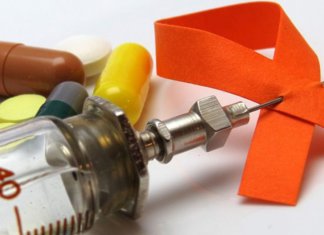 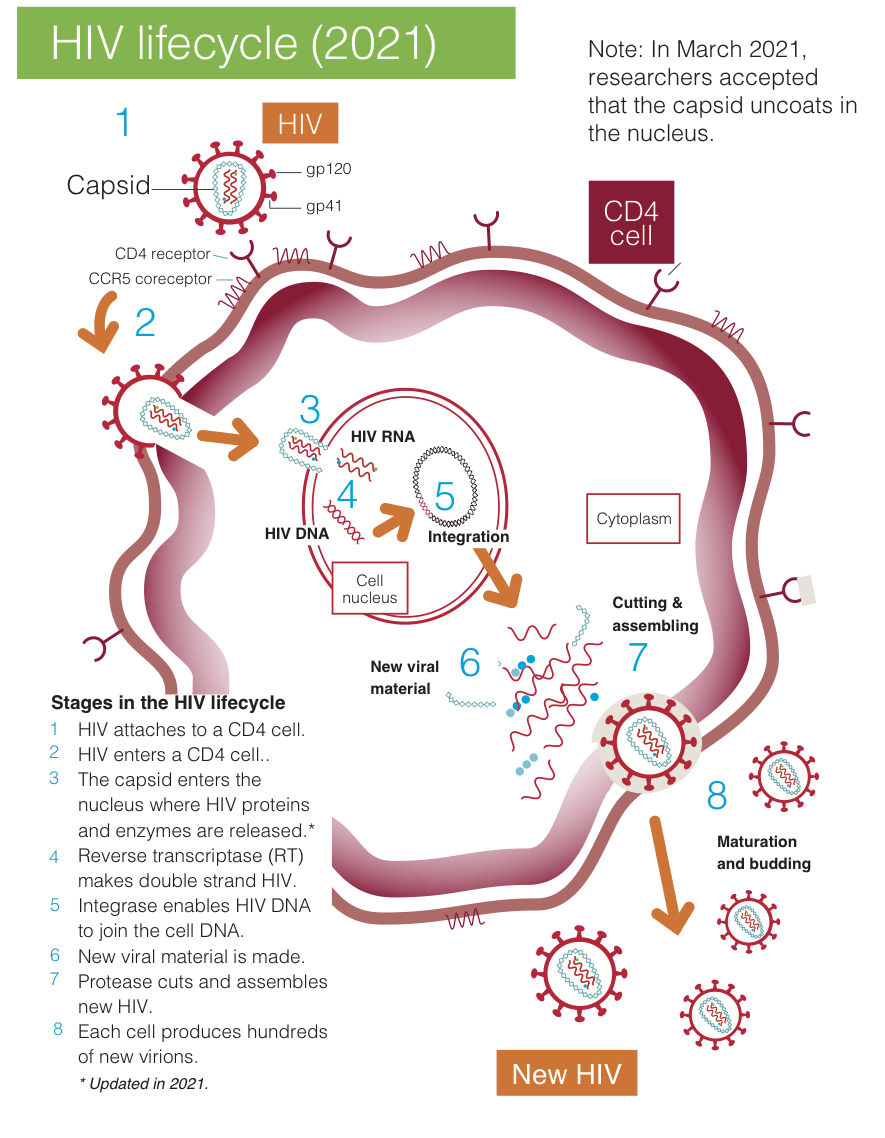 Жизненный цикл ВИЧ
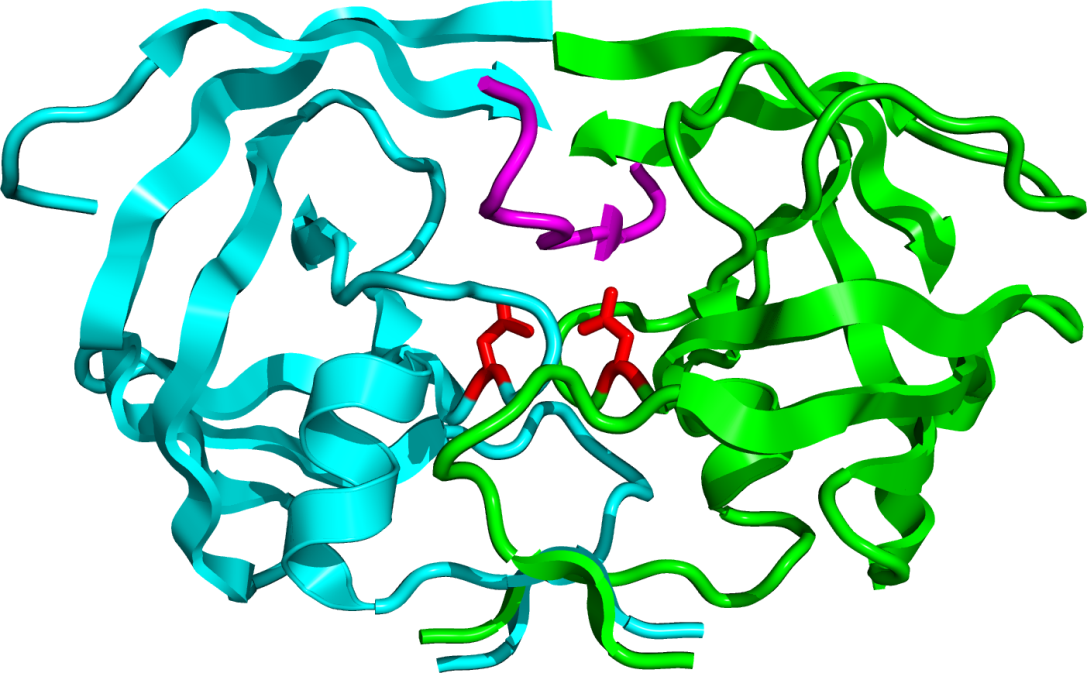 ВИЧ-протеаза является гомодимерной аспартилпротеазой, каждый мономер состоит из 99 аминокислотных остатков с каталитическим Asp в 25 положении. Протеаза ВИЧ-1 расщепляет предшественника полипротеина Gag-Pol  с образованием активных белков: протеазы, обратной транскриптазы, интегразы, рибонуклеазы Н
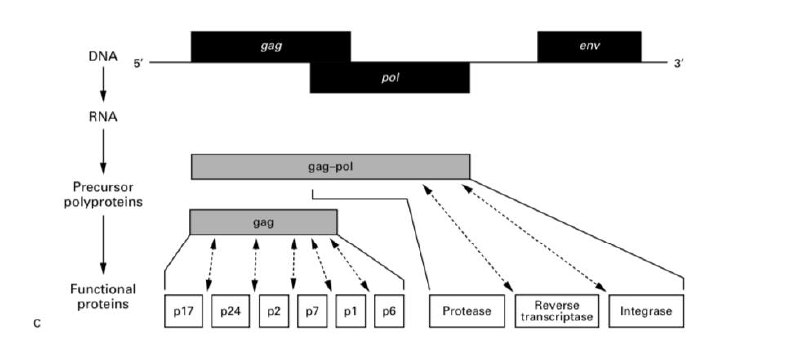 Активность фермента протеазы ВИЧ-1 может быть подавлена путем блокирования активного центра протеазы.Незаменимая роль ВИЧ-протеазы в вирусном созревании делает ее основным объектом исследования для разработки лекарств. Большое количество раскодированных белковых структур ВИЧ-протеазы значительно облегчило разработку новых улучшенных ингибиторов.
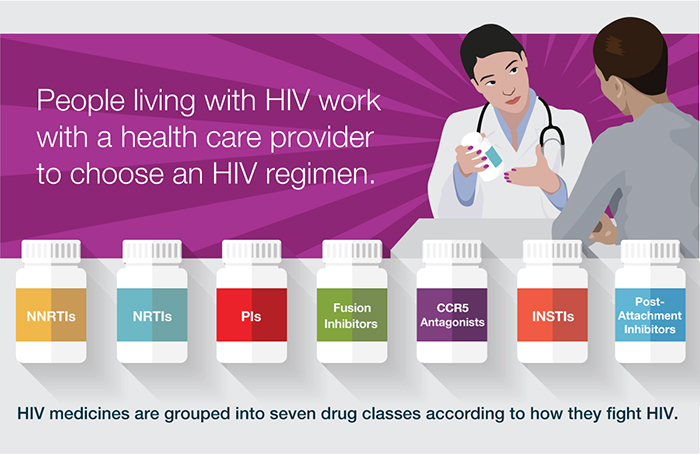 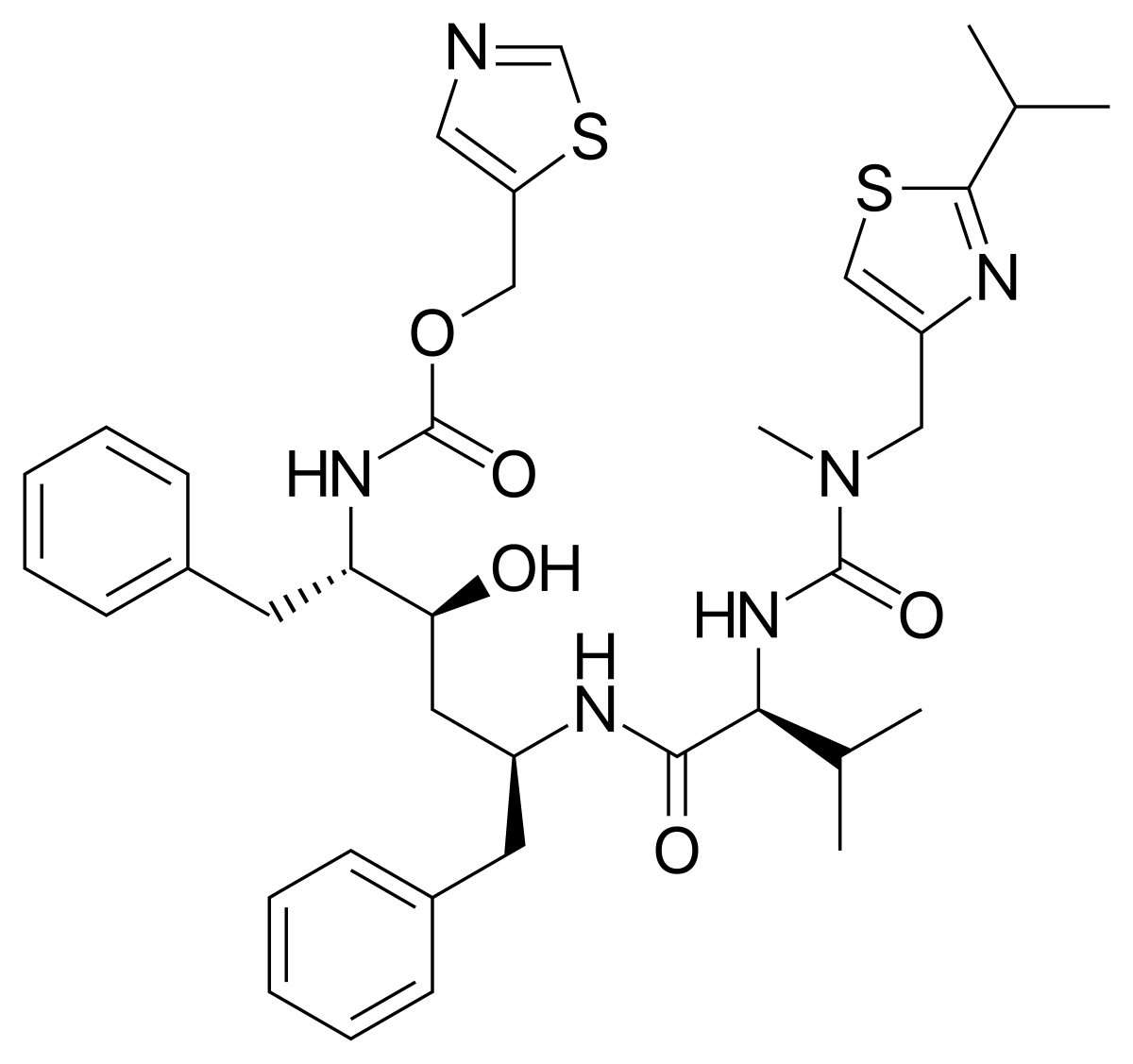 Саквинавир (Saquinavir) - является первым селективным ингибитором протеазы ВИЧ. 
Сродство саквинавира к протеазе ВИЧ в 50 000 раз выше, чем к протеазам человека. 
Лучше всасывается при приеме с пищей
Препарат связывается с белками плазмы на 97%, хорошо проникает в ткани. 
Т1/2 составляет 1-2ч.
 Выводится препарат из организма через кишечник в виде метаболитов. 
При применении саквинавира, особенно в случае монотерапии, развивается резистентность возбудителей.
Индинавир (Indinavir). 
При приеме натощак препарат быстро всасывается.
 Максимальная концентрация в крови достигается через 40-50 мин. 
С белками плазмы крови связывается 60% препарата.
 Период полувыведения составляет 2 ч. 
Около 80% принятой дозы выводится в виде метаболитов и 20% выводится почками в неизмененном виде.
 Обладает высокой противовирусной активностью, однако к нему быстро развивается резистентность возбудителей
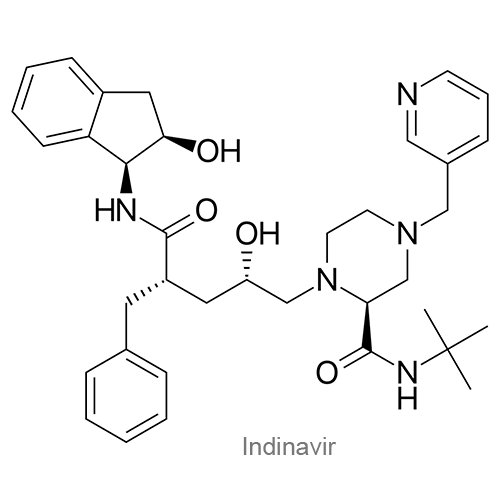 Ритонавир (Ritonavir) - широко используется в качестве бустера для других ингибиторов вирусной протеазы.
Лучше усваивается при приеме вместе с пищей
Время достижения максимальной концентрации в крови варьирует от 2 ч до 4 ч
 С белками плазмы крови связывается 98-99% препарата. 
Т1/2 варьирует от 3 до 5 ч.
 Выводится с фекалиями (20-40%) в неизмененном виде.
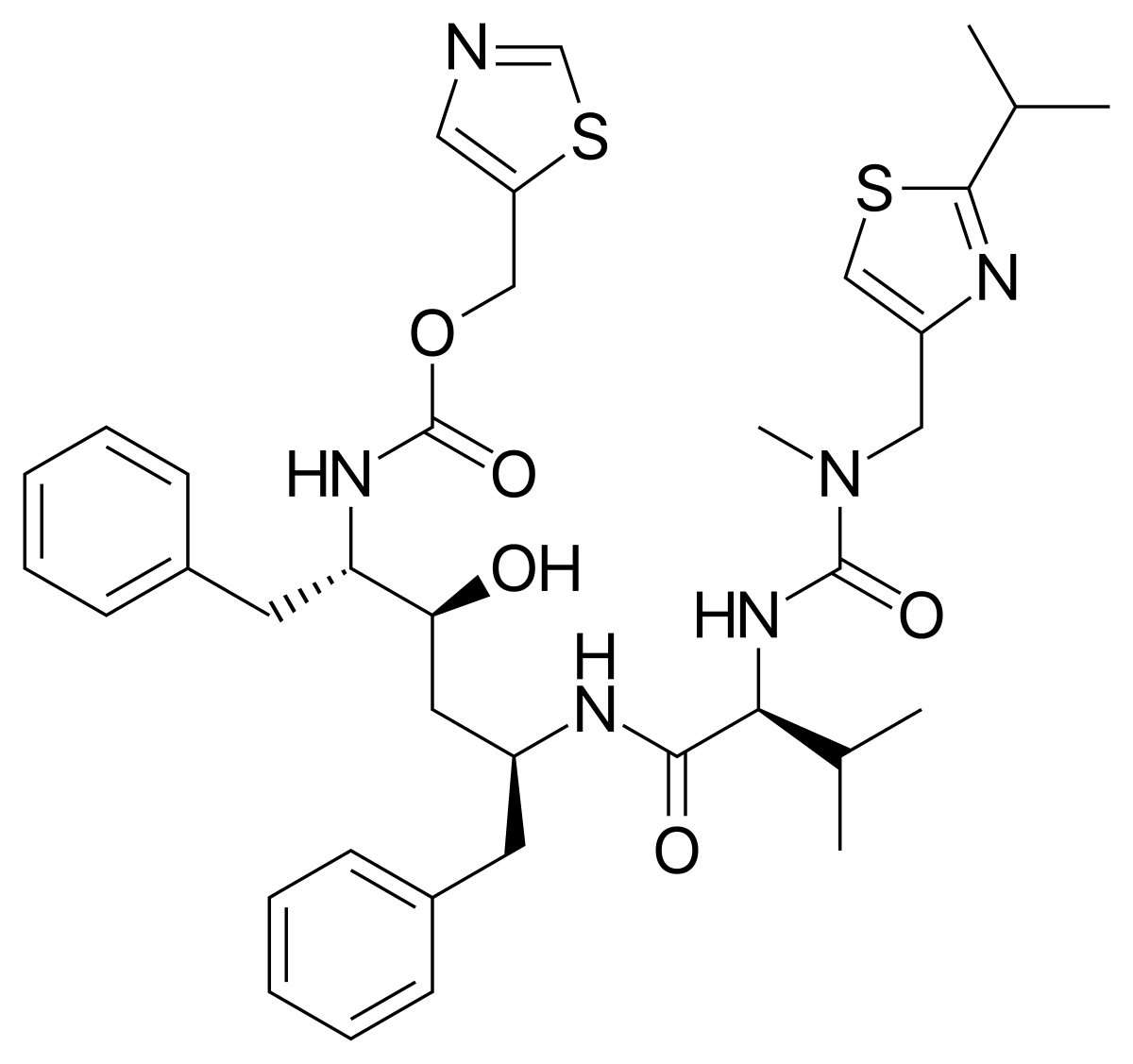 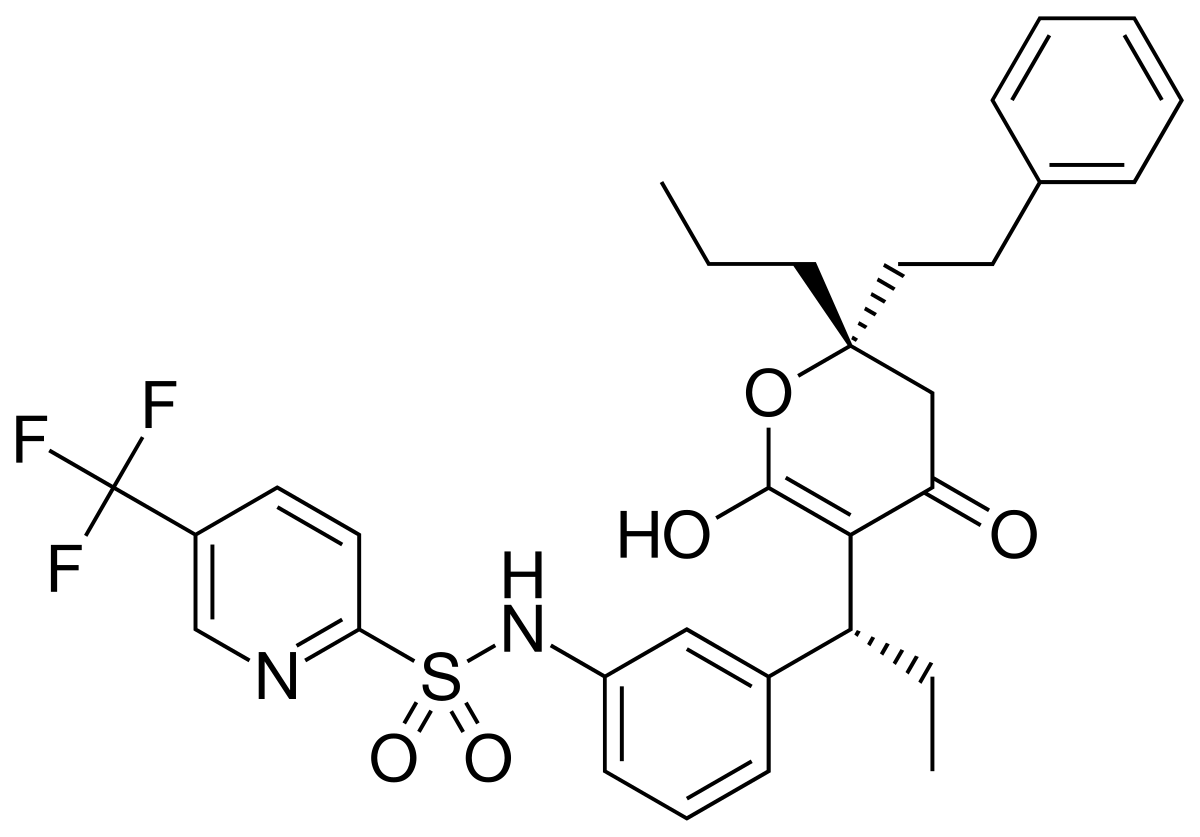 Типранавир (Tipranavir). 
При приеме внутрь максимальная концентрация в плазме достигается в течение 1-5 ч и ее величина зависит от дозы.
 Типранавир почти полностью связывается с плазменными белками (>99,9%). 
Препарат находится в организме в неизменном виде и мало метаболизируется ферментами. 
Большая часть введенной дозы типранавира выводится кишечником в неизмененном виде.
 Резистентность ВИЧ к типранавиру вырабатывается медленно. Препарат сохраняет свою эффективность при наличии резистентности вируса к другим ингибиторам протеазы.
АРТ более эффективна при употреблении нескольких препаратов, атакующих вирус на различных стадиях его жизненного цикла. Был проведен ряд исследований, в ходе которых сравнивали эффект от приема лопинавира/ритонавира(только ингибиторов протеаз) и их комплекса с зидовудином и ламивудином. 
Исследование MONARK(Monotherapy Antiretroviral Kaltera) включало 138 пациентов с вирусной нагрузкой < 100 000 копий/мл и CD4+ количеством клеток > 100 клеток/мл

После 24 недель наблюдения статистически значимых различий между скоростью вирусологического подавления не было(< 400 копий/мл). Тем не менее, большая часть пациентов в группе тройной лекарственной терапии имела вирусные нагрузки <50 копий на 48-й неделе, в группе монотерапии - <55 копий
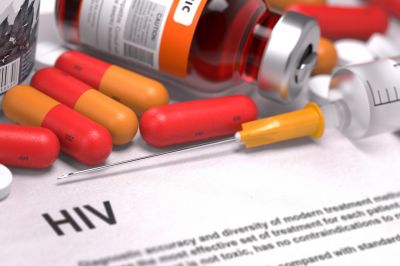 Данные ОК-исследования включают в себя следующее: 42м пациентам было предложено проходить тройную терапию в течении полугода. Их вирусная нагрузка составила < 50 копий/мл. Затем, половина участников была переведена на монотерапию  (ОК-группа), а остальные пациенты остались на тройной терапии (контрольная группа). Из 21 одного пациента ОК-группы, трое потеряли вирусологическое подавление через две недели (>500 копий/мл), 1 пациент из которых после прекратил лечение. Оставшимся двум были введены нуклеозидные ингибторы обратной транскриптазы и их вирусологическая нагрузка восстановилась.

Результаты исследований показывают, что, несмотря на действие монотерапии, использование различных препаратов улучшает результаты лечения.
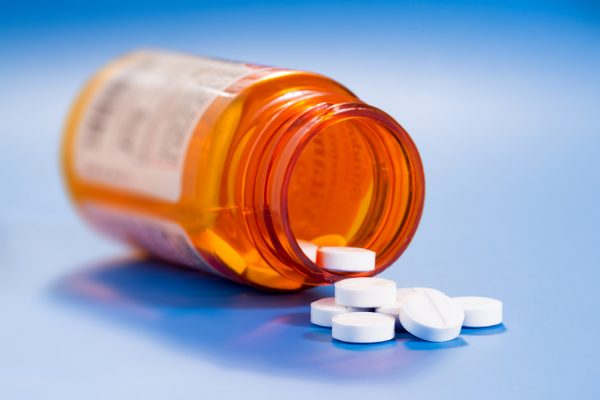 Спасибо за внимание!!!
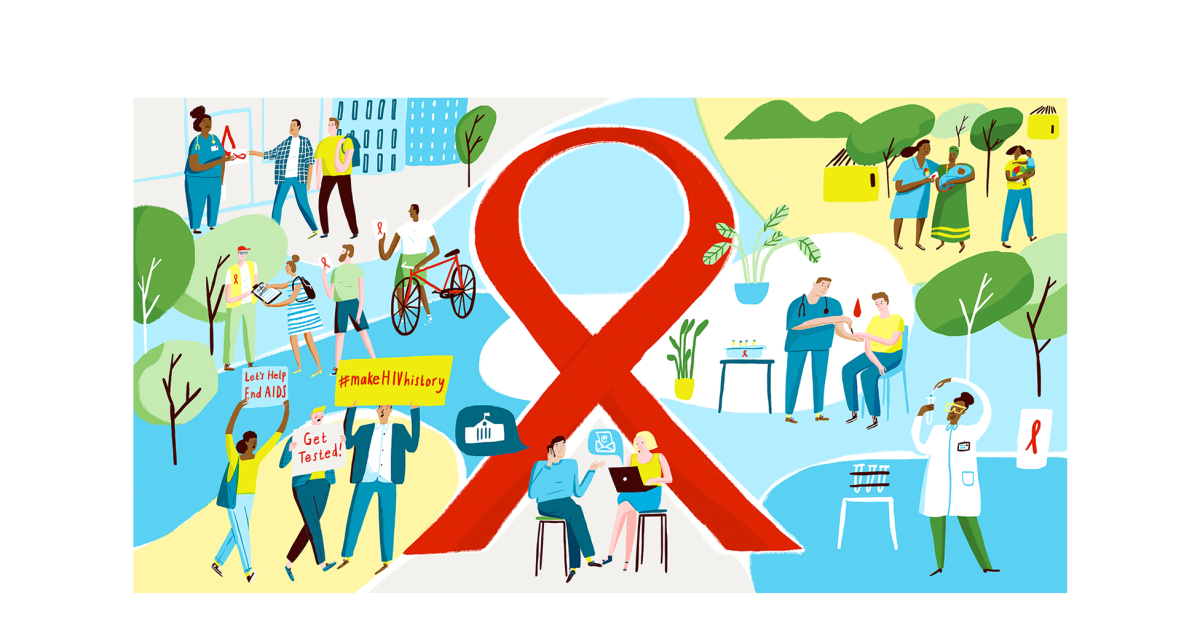